Figure 1. HIT design for the gene–mutation task.
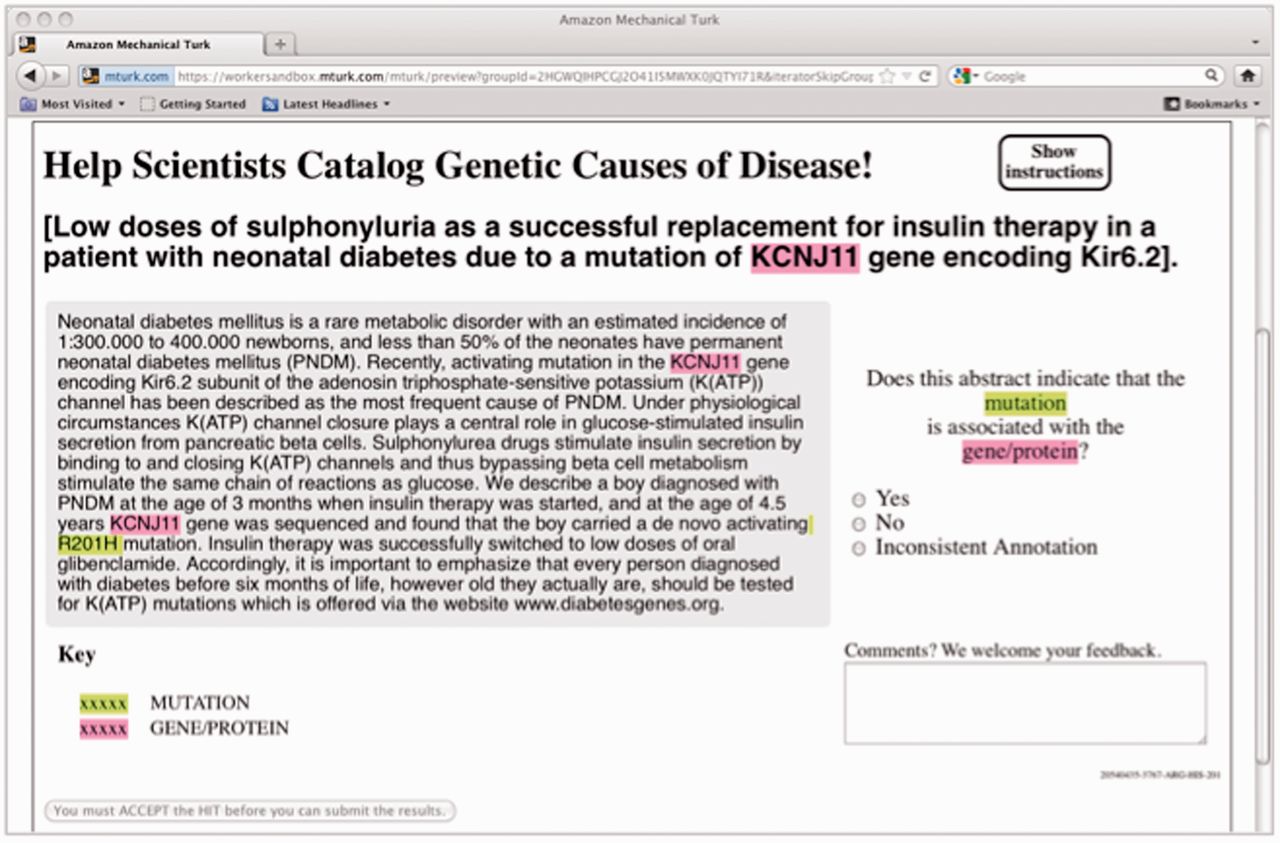 Database (Oxford), Volume 2014, , 2014, bau094, https://doi.org/10.1093/database/bau094
The content of this slide may be subject to copyright: please see the slide notes for details.
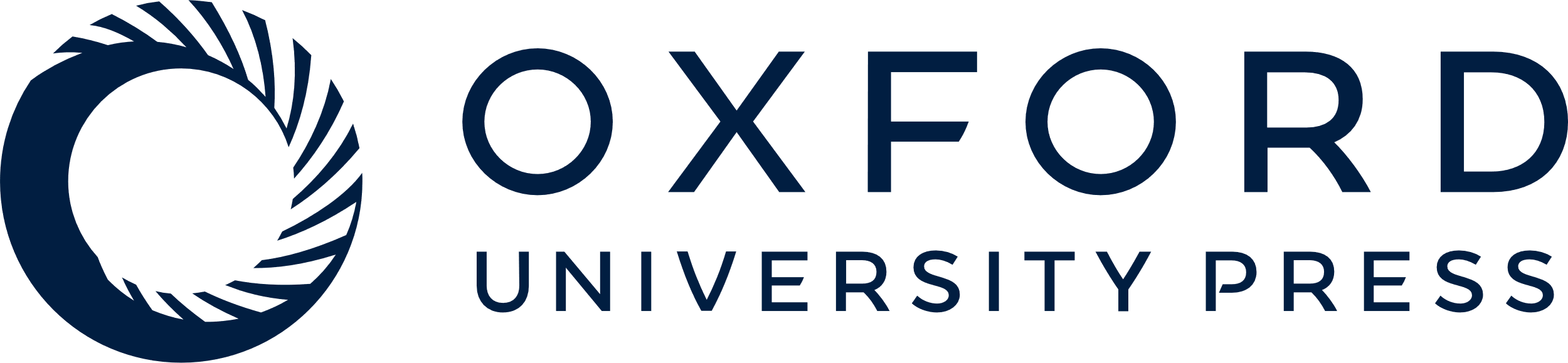 [Speaker Notes: Figure 1. HIT design for the gene–mutation task.


Unless provided in the caption above, the following copyright applies to the content of this slide: © The Author(s) 2014. Published by Oxford University Press.This is an Open Access article distributed under the terms of the Creative Commons Attribution License (http://creativecommons.org/licenses/by/4.0/), which permits unrestricted reuse, distribution, and reproduction in any medium, provided the original work is properly cited.]
Figure 2. Schematic framework for hybrid curation.
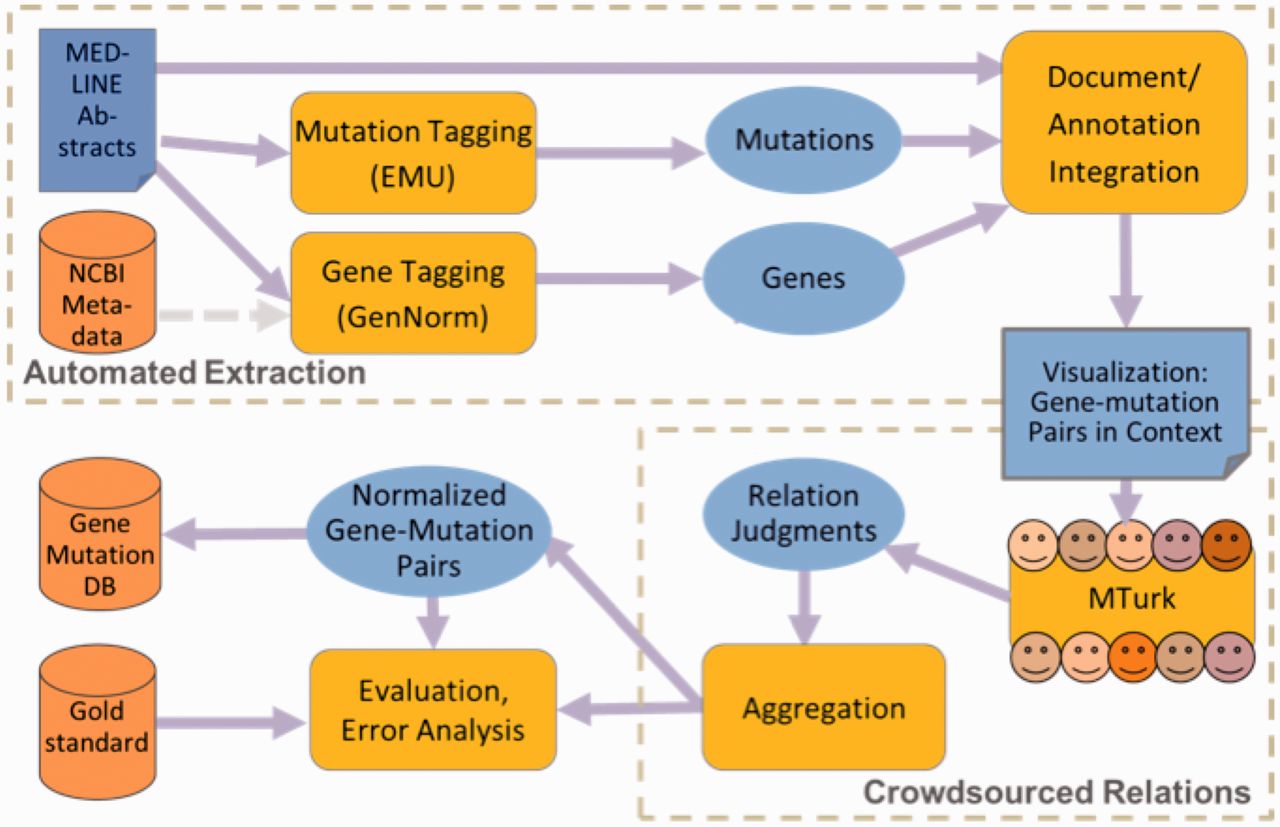 Database (Oxford), Volume 2014, , 2014, bau094, https://doi.org/10.1093/database/bau094
The content of this slide may be subject to copyright: please see the slide notes for details.
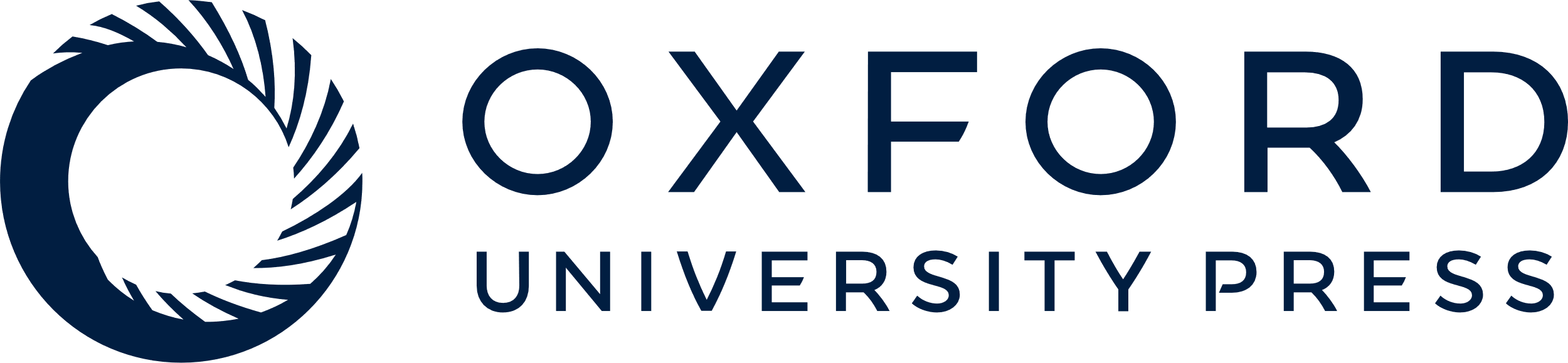 [Speaker Notes: Figure 2. Schematic framework for hybrid curation.


Unless provided in the caption above, the following copyright applies to the content of this slide: © The Author(s) 2014. Published by Oxford University Press.This is an Open Access article distributed under the terms of the Creative Commons Attribution License (http://creativecommons.org/licenses/by/4.0/), which permits unrestricted reuse, distribution, and reproduction in any medium, provided the original work is properly cited.]
Figure 3. Concept accuracy for static and dynamic Turker pools, removing mutations with nonlocal positions.
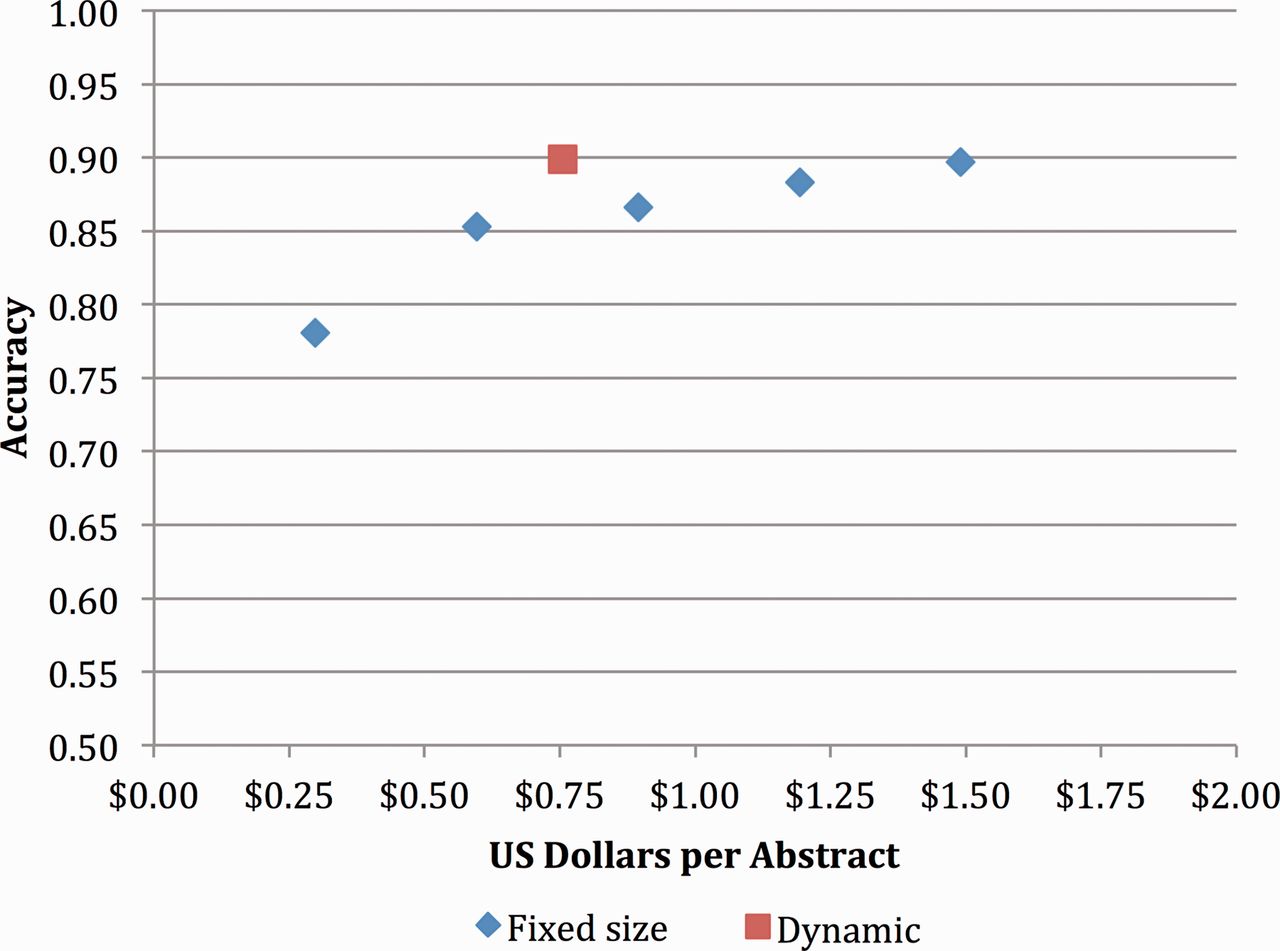 Database (Oxford), Volume 2014, , 2014, bau094, https://doi.org/10.1093/database/bau094
The content of this slide may be subject to copyright: please see the slide notes for details.
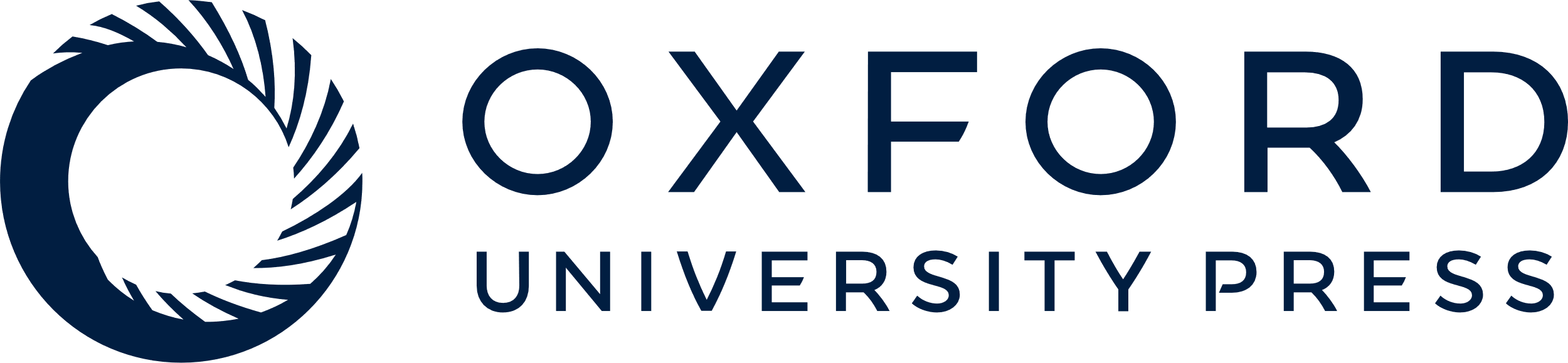 [Speaker Notes: Figure 3. Concept accuracy for static and dynamic Turker pools, removing mutations with nonlocal positions.


Unless provided in the caption above, the following copyright applies to the content of this slide: © The Author(s) 2014. Published by Oxford University Press.This is an Open Access article distributed under the terms of the Creative Commons Attribution License (http://creativecommons.org/licenses/by/4.0/), which permits unrestricted reuse, distribution, and reproduction in any medium, provided the original work is properly cited.]